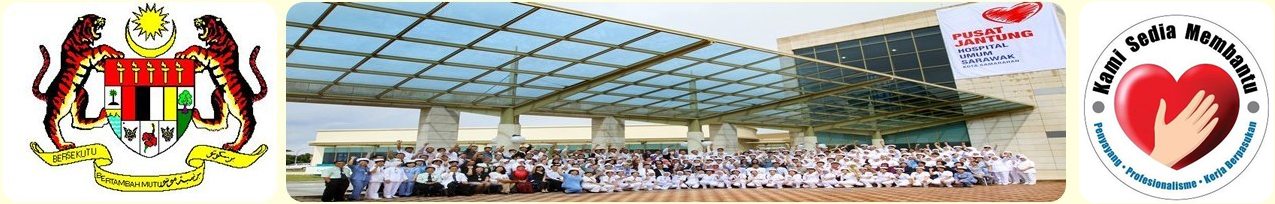 Joint Meeting of Coronary Revascularization
2016
PLASMA DABIGATRAN, RIVAROXABAN AND APIXABAN 
LEVELS IN PATIENTS WITH NON-VALVULAR
ATRIAL FIBRILLATION: A SINGLE CENTRE STUDY
(NMRR-16-1867-32865)
Lim MSH1,2, Tiong LL1,2, Tan SSN1,2, Ku MY1,2, Charles S4, Ong TK3, Fong AYY2,3

1 Department of Pharmacy, Sarawak Heart Centre, Kota Samarahan, Malaysia
2 Clinical Research Centre, Sarawak General Hospital, Kuching, Malaysia  	
3Department of Cardiology, Sarawak Heart Centre, Kota Samarahan, Malaysia
4Clinical Research Malaysia
1
Warfarin: Mechanism of Action
Vitamin K epoxide
WARFARIN
Vitamin K reduced
Active factors II,
 VII, IX, and X
Proteins  S and C
Inactive factors II,
 VII, IX, and X
Proteins  S and C
Problem:
 Has no effect on previously formed thrombus
 Narrow therapeutic range
 Greatly affected by vitamin k diet, ie. Green leafy vegetables
New Anticoagulants
ORAL
PARENTERAL
TF/VIIa
TFPI (tifacogin)
TTP889
X
IX
IXa
APC (drotrecogin alfa)
sTM (ART-123)
VIIIa
Rivaroxaban (2011)Apixaban (2012)
LY517717
YM150
DU-176b
Betrixaban
TAK 442
Va
AT
Xa
FondaparinuxIdraparinux
II
DX-9065a
IIa
Dabigatran (2010)
Fibrinogen
Fibrin
Adapted from Weitz & Bates, J Thromb Haemost 2007
[Speaker Notes: There are many targets for novel anticoagulants in the coagulation pathway:
Tissue factor pathway inhibitor (TFPI) bound to Factor Xa inactivates the tissue factor (TF)–Factor VIIa complex, preventing initiation of coagulation
Activated protein C (APC) degrades Factors Va and VIIIa, and thrombomodulin (soluble; sTM) converts thrombin (Factor IIa) from a procoagulant to a potent activator of protein C
Fondaparinux and idraparinux indirectly inhibit Factor Xa, requiring antithrombin (AT) as a cofactor
Direct (AT-independent) inhibitors of Factor Xa include rivaroxaban (BAY 59­7939), LY517717, YM150 and DU-176b (all orally available), and DX-9065a (intravenous)
Oral, direct thrombin inhibitors include ximelagatran (now withdrawn) and dabigatran








Weitz JI & Bates SM. New anticoagulants. J Thromb Haemost 2005;3:1843–1853]
Dabigatran Etexilate
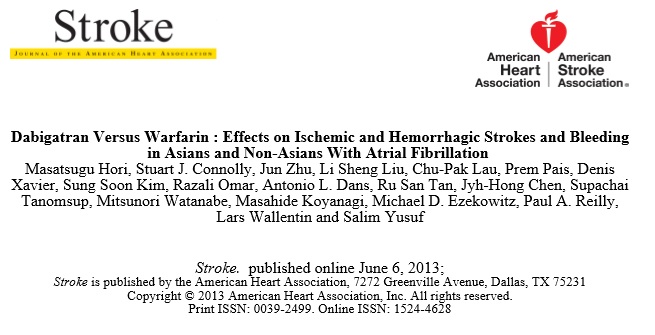 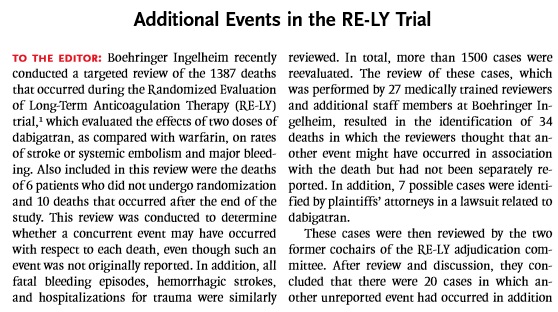 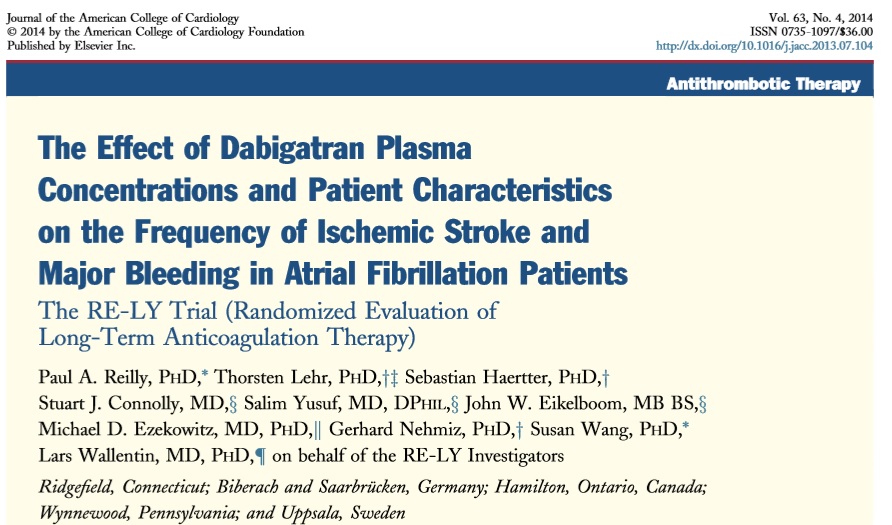 MAJOR BLEEDING
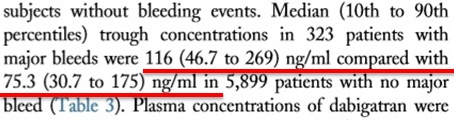 4
Rivaroxaban
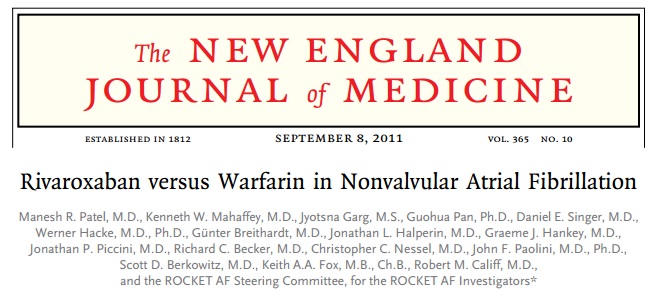 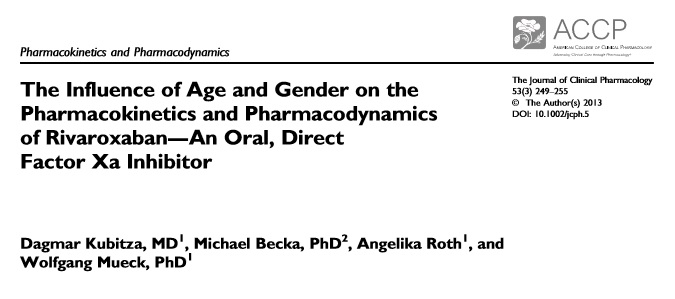 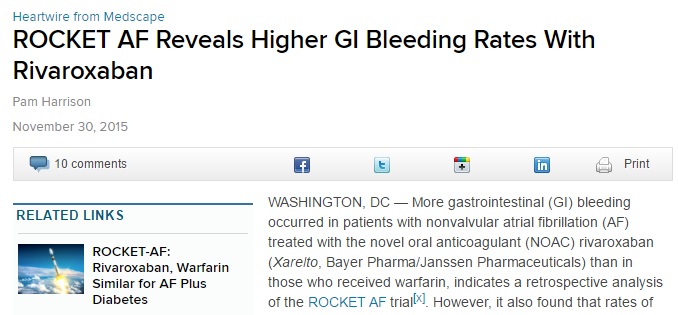 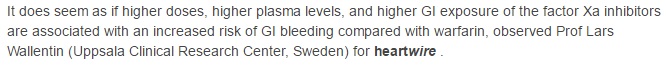 5
Apixaban
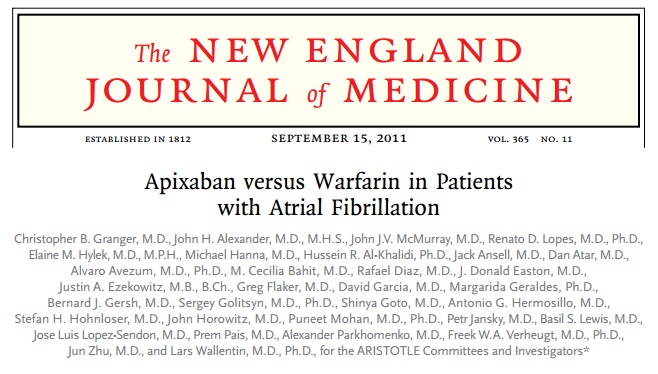 6
Objective
To characterise the plasma levels of Dabigatran, Rivaroxaban and Apixaban (NOACs) in patients with NVAF taking either drug for > 4 days

To assess the median trough plasma Dabigatran, Rivaroxaban and Apixaban level in our population

To study the association of this plasma Dabigatran, Rivaroxaban and Apixaban level with patient-specific factors such as gender, age and other co-morbidities
7
Materials and Methods
SINGLE CENTRE RECRUITMENT
Sarawak Heart Centre
(Kota Samarahan)
78 PATIENTS
(51 Patients on Dabigatran twice daily, 22 Patients on Rivaroxaban once daily and 5 Patients on Apixaban twice daily for at >4 days)
Liquid Chromatography Tandem Mass Spectrometry (LC-MS/MS)

Trough Dabigatran and Rivaroxaban levels
(blood drawn prior to morning dose)

2. Triplicate samples
8
Results
39.91ng/ml
63.75ng/ml
Trough Range: 
10.23ng/ml to 330.55ng/ml
43.4ng/ml
41.24ng/ml
43.83ng/ml
9
Results
Trough Range: 
0.83ng/ml to 205.12ng/ml
42.13ng/ml
38.47ng/ml
57.42ng/ml
40.30ng/ml
10
Results
24.31ng/ml
25.36ng/ml
24.31ng/ml
3.24ng/ml
11
Demographic Data
*All data presented as Mean(SD) with 95% Confidence Interval ᵟAll data presented as percentage 
 ᵝData inclusive of  52 patients
12
Risk Factors affecting trough levels of Dabigatran
(Total n=51)
*All data presented as Median(IQR) using non-parametric t-test (Mann-Whitney) ᵟp-value significant at <0.05 
 ᵝData inclusive of 52 patients
13
Dabigatran Subgroup Analysis (n=51)
110mg vs 150mg
*All data presented as Median(IQR) using non-parametric t-test (Mann-Whitney) ᵟChi-Square tests of p-value significant at <0.05 
ᵝData inclusive of 35 patients
14
Risk Factors affecting trough levels of Rivaroxaban
(Total n=22)
*All data presented as Median(IQR) using non-parametric t-test (Mann-Whitney) ᵟp-value significant at <0.05 
 ᵝData inclusive of 13 patients
15
Conclusions
Wide range of Dabigatran, Rivaroxaban and Apixaban levels in our cohort

Median trough plasma Dabigatran is 43.83ng/ml, Rivaroxaban is 40.30ng/ml while for Apixaban is 24.31ng/ml in our cohort

Prospective studies utilizing these median levels in association to stroke and bleeding end-points with larger sample size are warranted 

LIMITATIONS: Retrospective, Single Centre experience study with small sample size
16
Thank You
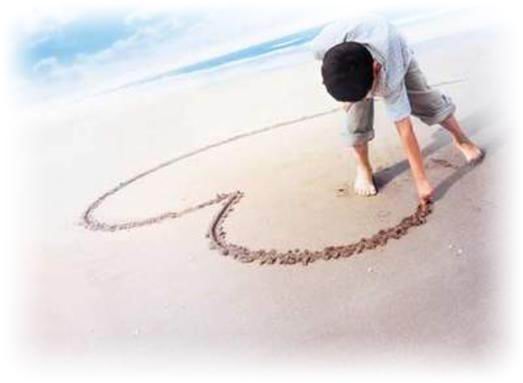 17
DISCLAIMER

This work involved the drug level of Dabigatran (Pradaxa) by Boehringer Ingelheim and Rivaroxaban (Xarelto) by Bayer. However, none of this work was funded by either company.
18